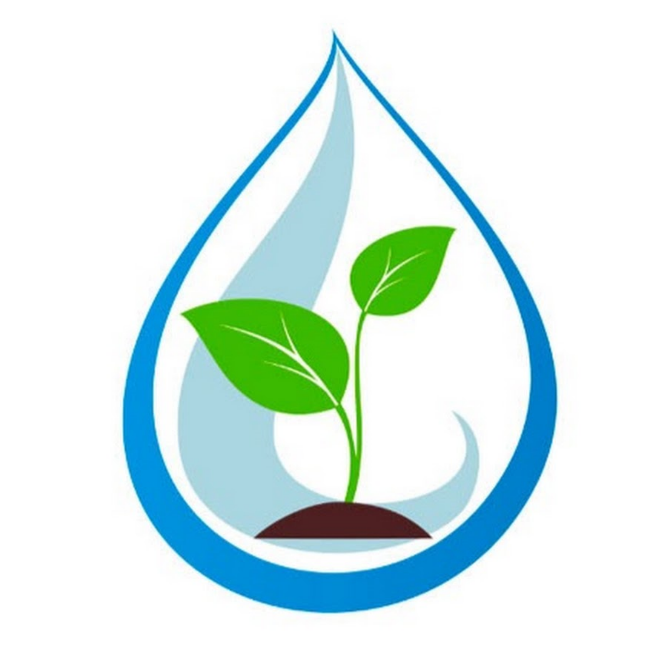 Федеральное государственное бюджетное учреждение «Управление мелиорации земель и сельскохозяйственного водоснабжения 
по Республике Северная Осетия-Алания»
Федеральное государственное бюджетное учреждение «Управление мелиорации земель и сельскохозяйственного водоснабжения по Республике Северная Осетия-Алания»
Федеральное государственное бюджетное учреждение «Управление «Севосетинмелиоводхоз» осуществляет функции по государственному управлению в области мелиорации земель и сельскохозяйственного водоснабжения на территории Республики Северная Осетия–Алания.
Федеральное государственное бюджетное учреждение «Управление мелиорации земель и сельскохозяйственного водоснабжения по Республике Северная Осетия-Алания»
Основной целью деятельности ФГБУ «Управление «Севосетинмелиоводхоз», возглавляемое директором Валерием Казбековичем Тедеевым, является создание необходимых условий для увеличения объемов производства высококачественной сельскохозяйственной продукции на основе восстановления и повышения плодородия почв земель сельскохозяйственного назначения при выполнении мелиоративных мероприятий по государственным мелиоративным системам, относящимся к федеральной собственности.
Федеральное государственное бюджетное учреждение «Управление мелиорации земель и сельскохозяйственного водоснабжения по Республике Северная Осетия-Алания»
Также в республике наращивается развитие предприятий по воспроизводству рыбы форелевых пород. Использование каналов осушительной системы служит для подпитки рыбных бассейнов проточной водой уникальной своими температурными показаниями и химическим составом. Это позволяет выращивать товарную рыбу ценных пород высокого качества в течение всего года.
Федеральное государственное бюджетное учреждение «Управление мелиорации земель и сельскохозяйственного водоснабжения по Республике Северная Осетия-Алания»
Главными задачами ФГБУ «Управление «Севосетинмелиоводхоз» и его филиалов являются обеспечение подачи требуемого количества воды по государственным системам федеральной собственности к водовыпускам во внутрихозяйственную сеть для проведения сельхозтоваропроизводителями поливов, зарыбление прудов, а также обеспечение транзитного пропуска по государственным осушительным системам воды, поступающей из внутрихозяйственной осушительной сети.
Федеральное государственное бюджетное учреждение «Управление мелиорации земель и сельскохозяйственного водоснабжения по Республике Северная Осетия-Алания»
Для решения этой задачи Управление обеспечивает работу 441,4 км оросительных и 70,7 км осушительных магистральных каналов, 1186 зданий и сооружений, 86 насосных станций, защищает водозаборные сооружения от разрушения паводками, организует подачу необходимого количества воды в каналы, проводит техническое совершенствование и модернизацию государственных систем.
Федеральное государственное бюджетное учреждение «Управление мелиорации земель и сельскохозяйственного водоснабжения по Республике Северная Осетия-Алания»
В результате эксплуатации мелиоративных систем и гидротехнических сооружений и проведения поливов урожайность сельскохозяйственных культур в республике на мелиорированных землях в разы превышает урожайность на богарных землях: пшеница 2,5 тонн с гектара на мелиорированных землях против 1,1 тонны с гектара на богарных землях; кукуруза 7,0 тонн с поливного гектара против 4,2 тонны на богаре; картофель 22,1 тонны против 12,3 тонны на богаре; овощи 16,5 тонн против 9,1 тонны на богаре.
Федеральное государственное бюджетное учреждение «Управление мелиорации земель и сельскохозяйственного водоснабжения по Республике Северная Осетия-Алания»
В ходе реализации федеральных целевых программ был введен в эксплуатацию  объект «Реконструкция Архонского головного водозаборного сооружения и магистрального канала» в Пригородном районе республике, что позволило обеспечить бесперебойную подачу воды на орошаемые земли на площади 2237 гектаров, а также подачу воды на рыбные пруды на площади 105 гектаров, повышение эксплуатационной надежности головного сооружения устранило угрозу затопления сельхозугодий и населенных пунктов.
Федеральное государственное бюджетное учреждение «Управление мелиорации земель и сельскохозяйственного водоснабжения по Республике Северная Осетия-Алания»
Был введен в эксплуатацию  объект «Реконструкция Кора-Урсдонского магистрального канала и водозаборного сооружения» в Дигорском районе республики. В результате длительной эксплуатации сооружения на канале находились в неудовлетворительном состоянии, что затрудняло распределение водоподачи по хозяйствам и создавало угрозу подтопления населенных пунктов. С вводом в эксплуатацию  объекта обеспечена бесперебойная подача воды на орошаемые земли на площади 3752 гектаров, обводнение земель на площади 4144 га.
Федеральное государственное бюджетное учреждение «Управление мелиорации земель и сельскохозяйственного водоснабжения по Республике Северная Осетия-Алания»
Также в программу «Развитие мелиоративного комплекса России» на период 2019 – 2025 годы включен объект «Реконструкция Цалыкского магистрального канала и водозаборного сооружения», который служит для орошения и обводнения земель Правобережного района Республики Северная Осетия-Алания. Целью реконструкции вышеуказанного объекта является предотвращение выбытия из сельскохозяйственного оборота около 8700 гектаров сельскохозяйственных угодий
Федеральное государственное бюджетное учреждение «Управление мелиорации земель и сельскохозяйственного водоснабжения по Республике Северная Осетия-Алания»
В засушливых районах (Моздокском, Кировском) республики орошаемое земледелие является основным фактором экономического роста и развития хозяйств сельских населенных пунктов.
Федеральное государственное бюджетное учреждение «Управление мелиорации земель и сельскохозяйственного водоснабжения по Республике Северная Осетия-Алания»
Федеральное государственное бюджетное учреждение «Управление мелиорации земель и сельскохозяйственного водоснабжения по Республике Северная Осетия-Алания»
Деятельность Управления главным образом ориентирована на поддержание государственной мелиоративной сети в исправном состоянии  в целях обеспечения сельхозтоваропроизводителей поливной водой.